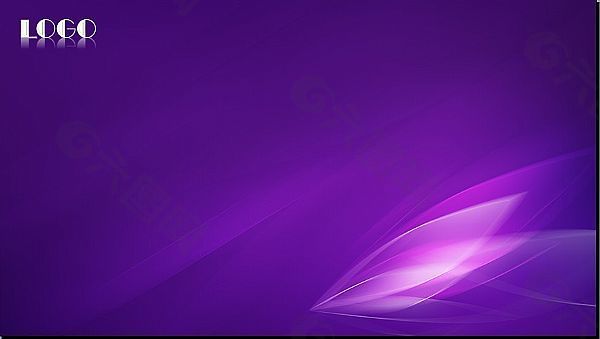 Design for Resilient World
The Role of Ergonomics in Embracing Complexity
讓世界更具韌性 : 以人因設計應對複雜多元時代

National Formosa University 國立虎尾科技大學 | 2025.03.07 – 03.09
Paper ID：
【Title of the Paper】

1 Author, 2 Author
1 Affiliation, 2 Affiliation (If the same as the first author, omit)
The poster format should include the following content:1. Abstract2. Research Motivation and Objectives3. Literature Review4. Research Methods5. Results and Discussion6. Conclusion7. ReferencesThe content and format of the poster can be customized as needed.
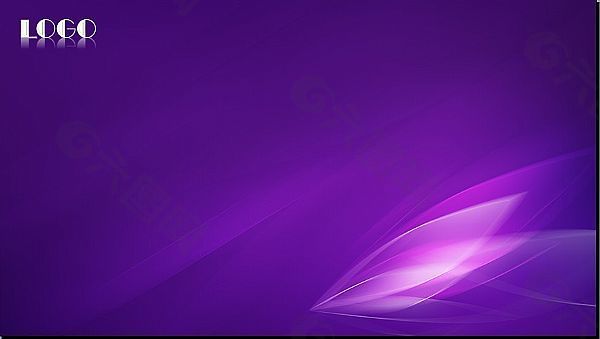 The 32nd Ergonomics Society of Taiwan Annual Meeting and International Conference
第32屆中華民國人因工程學會年會暨國際學術研討會
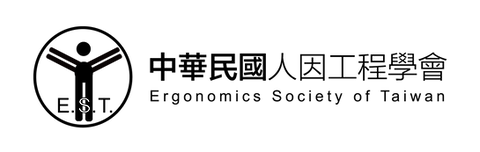 承辦單位 |
主辦單位 |
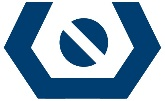 國立虎尾科技大學
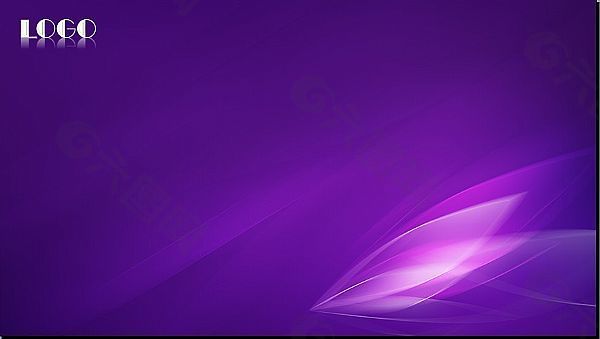 Design for Resilient World
The Role of Ergonomics in Embracing Complexity
讓世界更具韌性 : 以人因設計應對複雜多元時代

National Formosa University 國立虎尾科技大學 | 2025.03.07 – 03.09
Paper ID：001
Research on the Participation of Individuals with Visual Impairments in Sports

Chiang, Han Han, Huang, Chih Chih
Tatung University
Sample
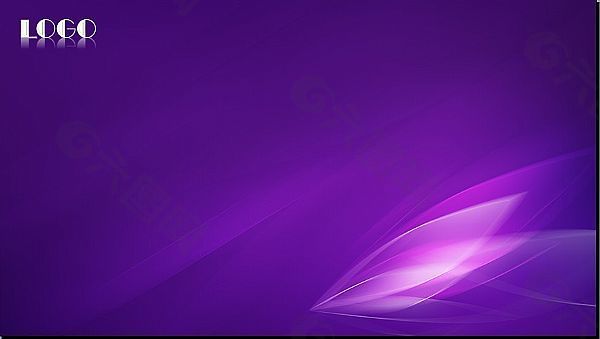 The 32nd Ergonomics Society of Taiwan Annual Meeting and International Conference
第32屆中華民國人因工程學會年會暨國際學術研討會
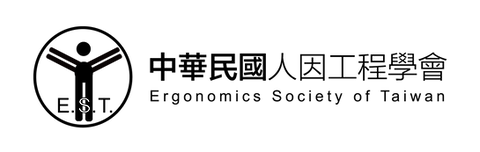 承辦單位 |
主辦單位 |
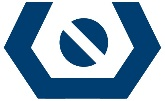 國立虎尾科技大學